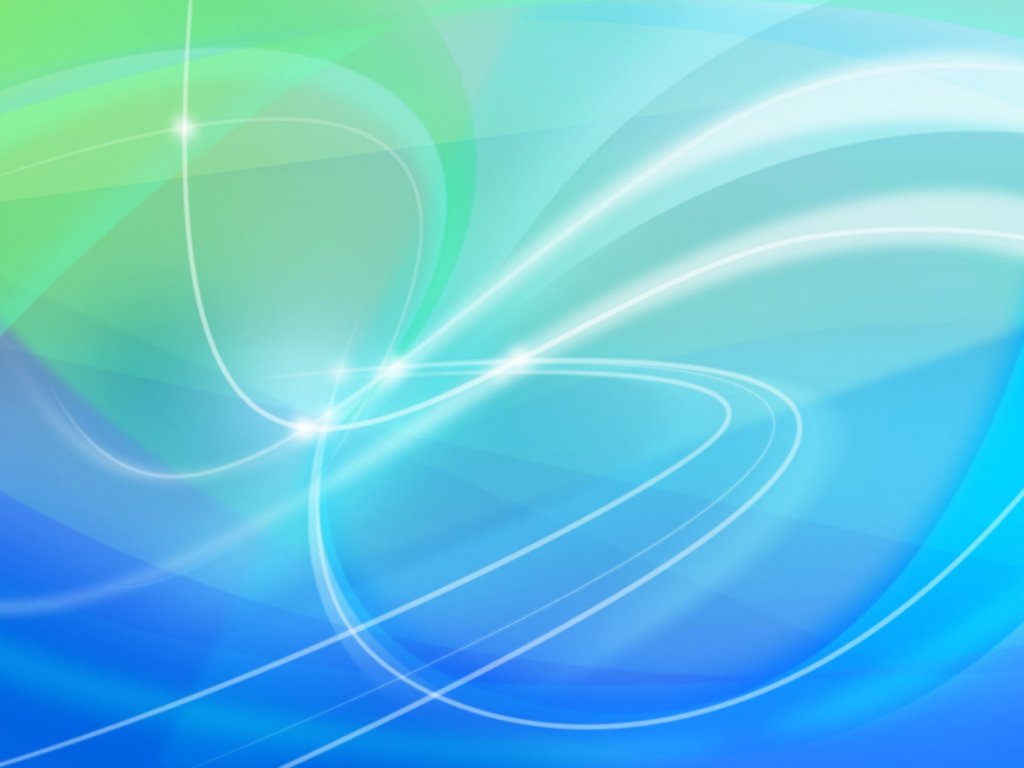 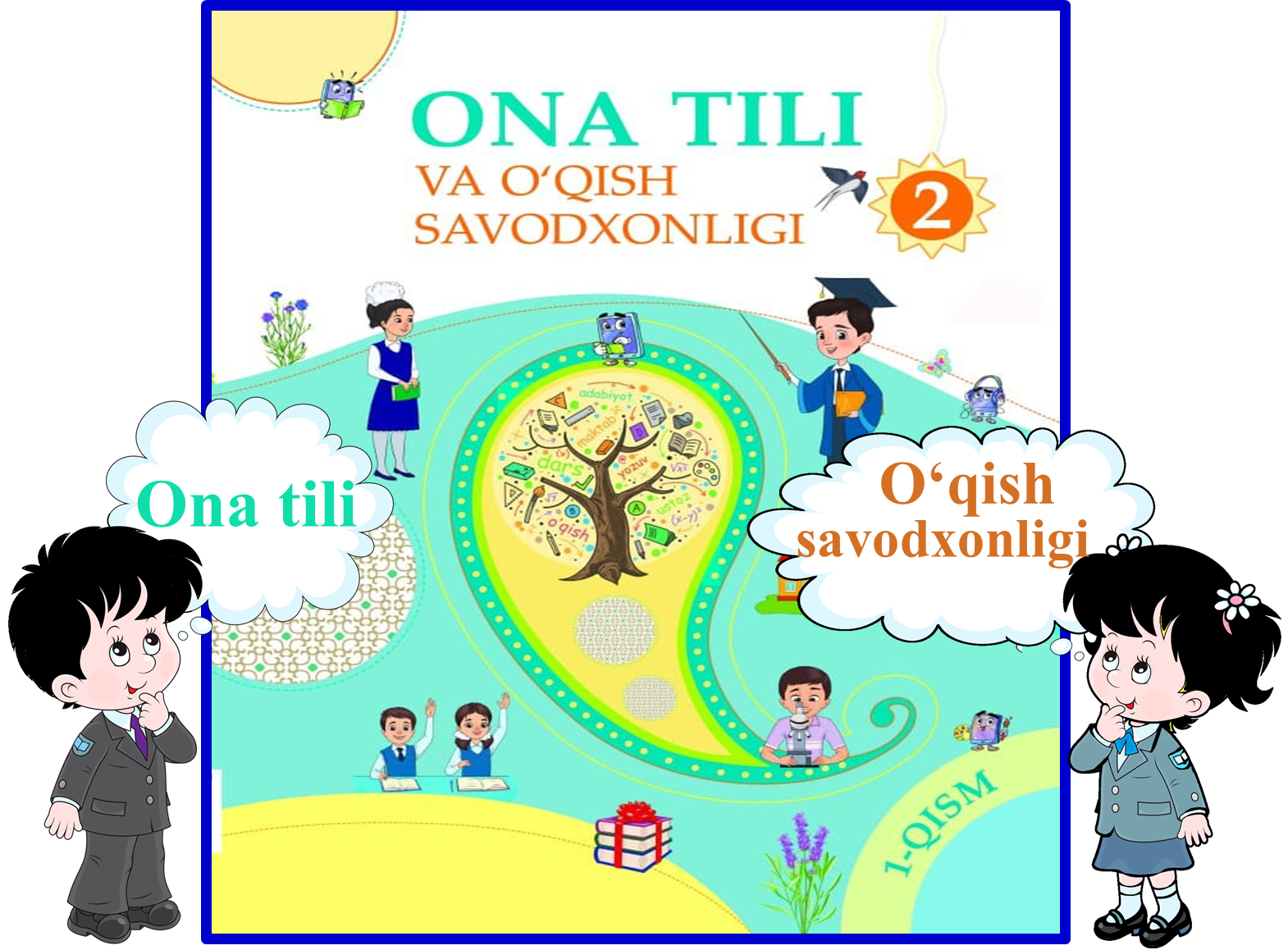 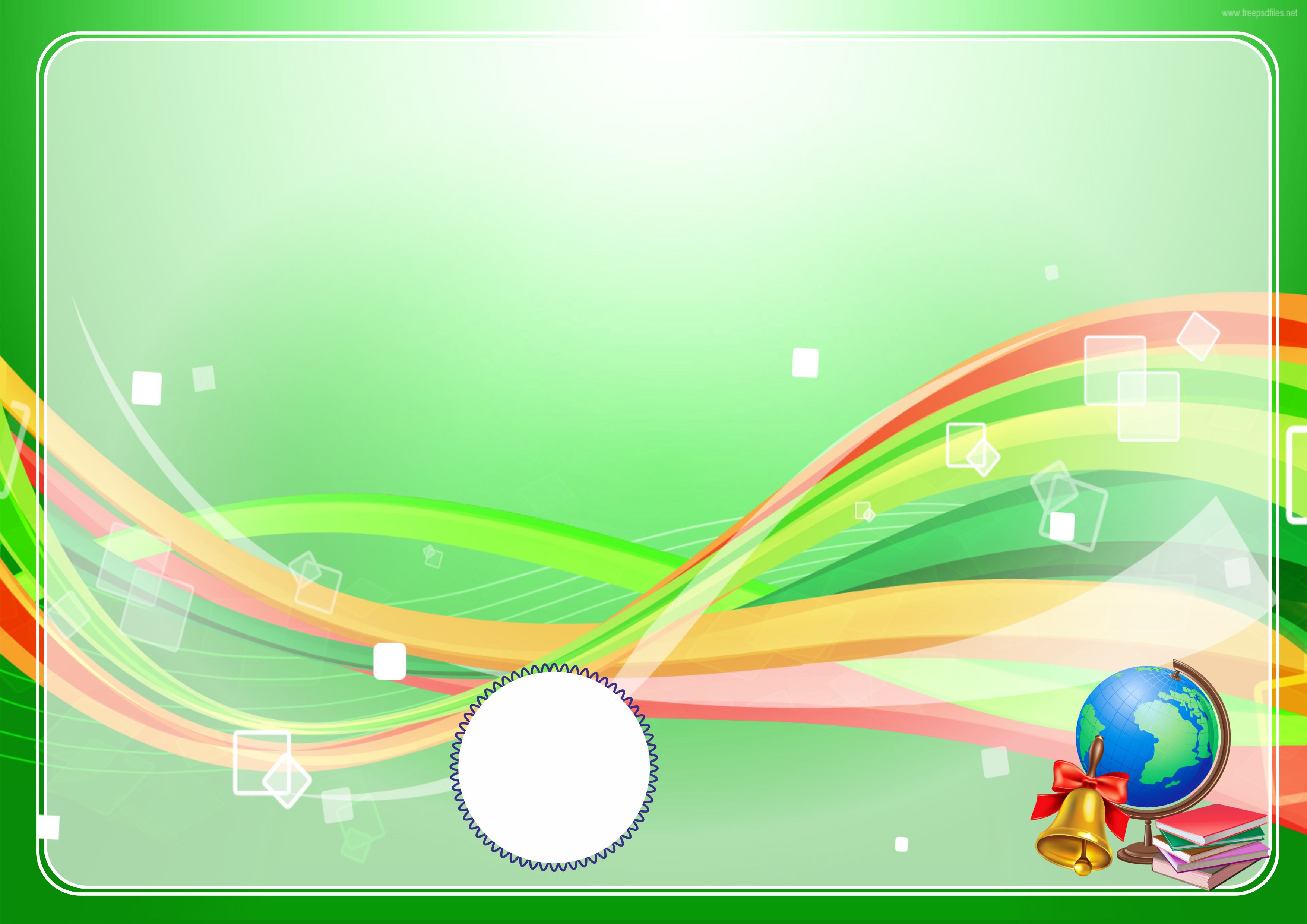 4-bo‘lim: Kasblar
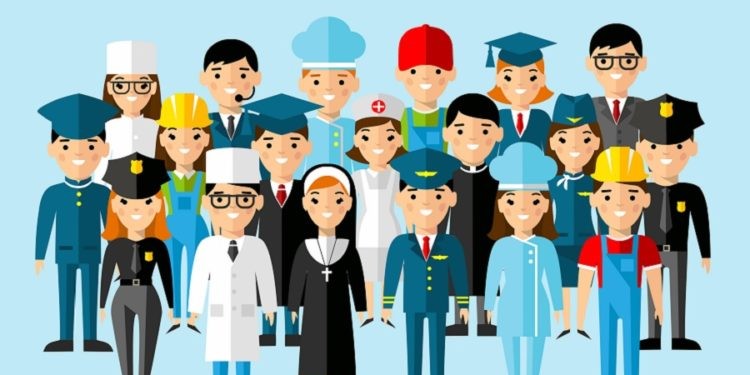 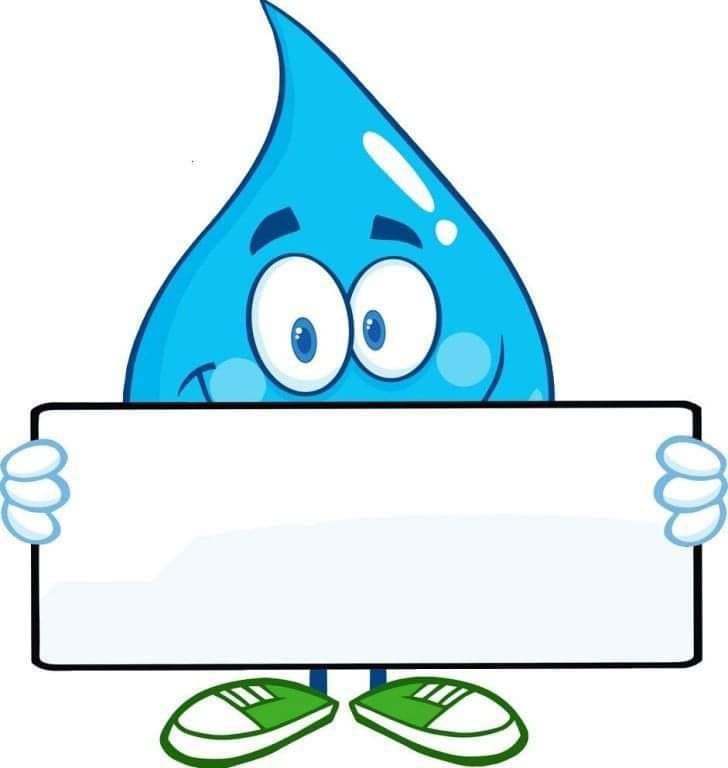 101-dars
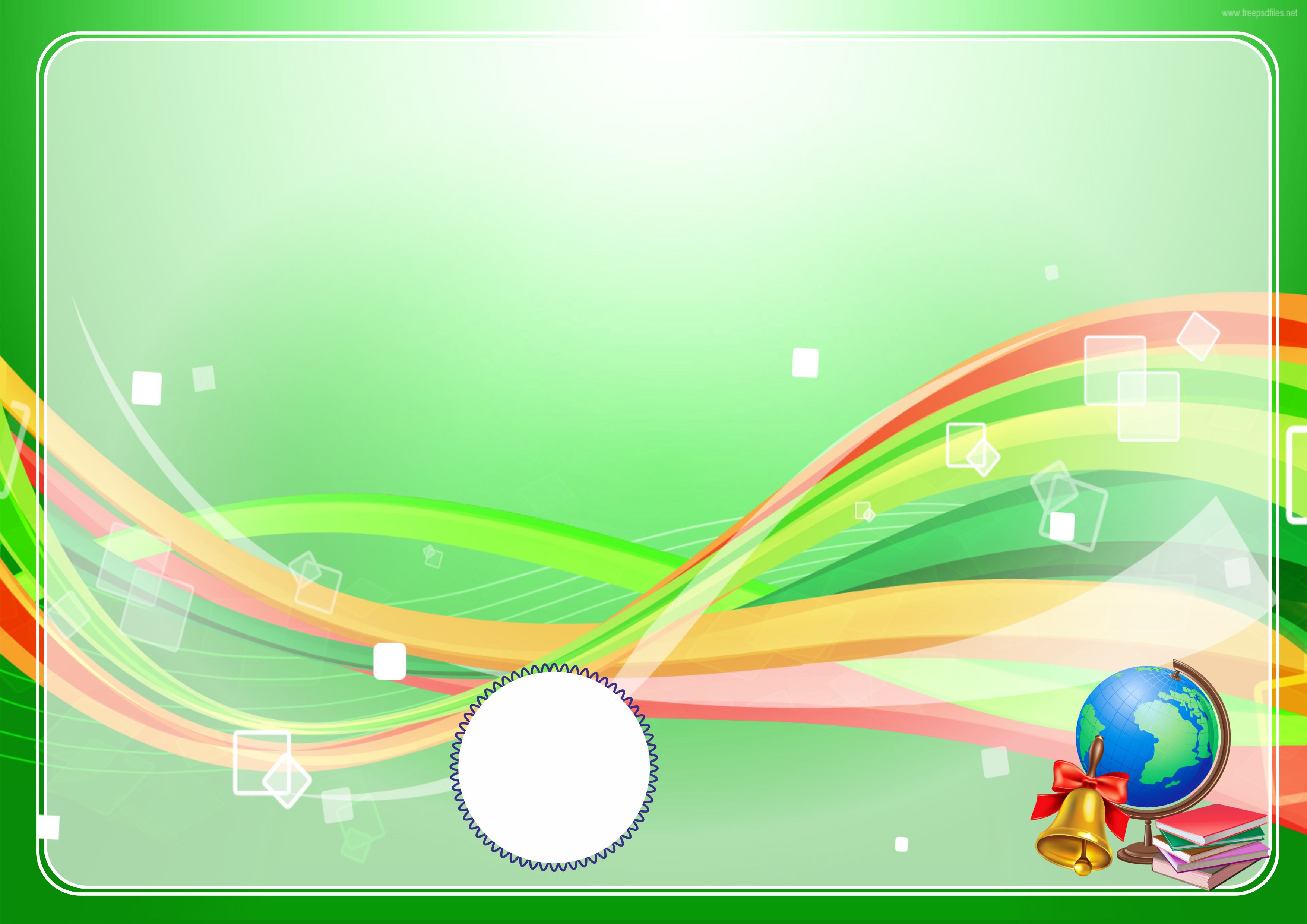 “Kelajak me’mori” hikoyasini tinglang. Savollarga
javob bering.
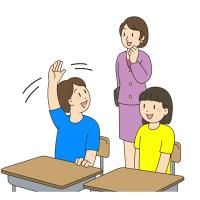 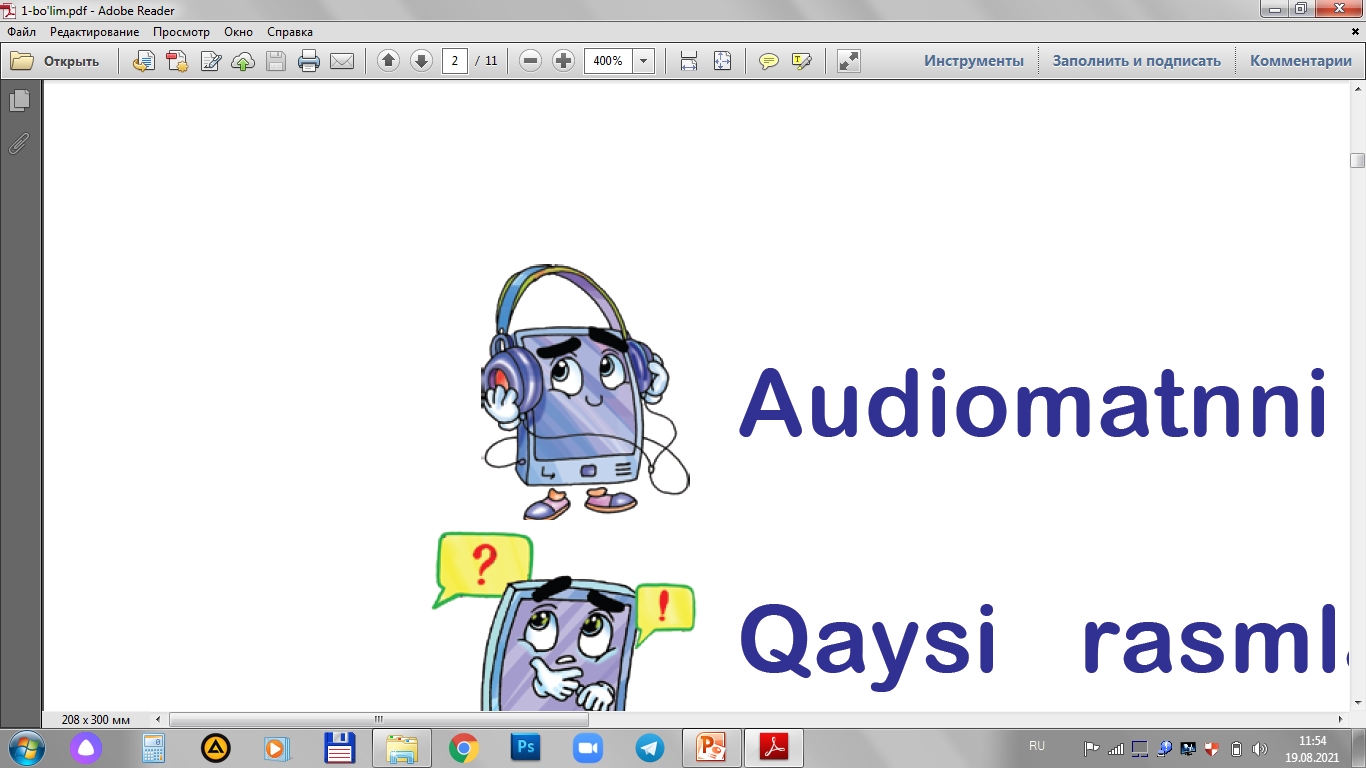 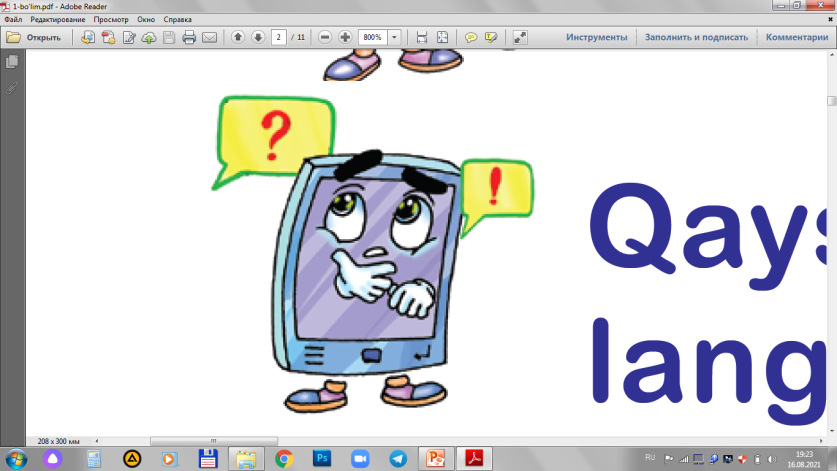 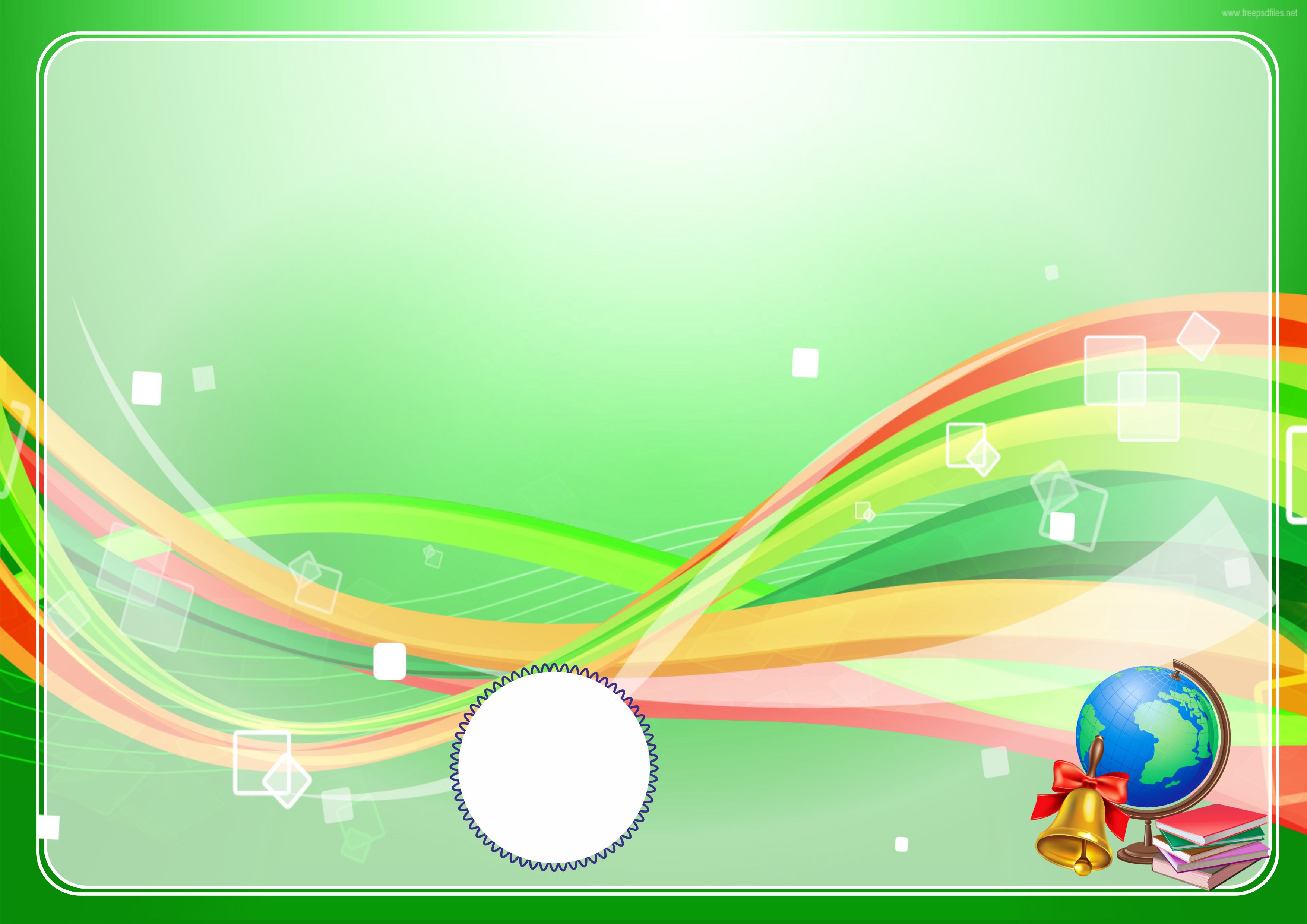 Savollarga javob bering.
1
Yorqinoyni doim qanday savollar qiynagan?
1
Yorqinoyning otasi uning kim bo‘lishini istagan edi?
1
Yorqinoy ustozlaridan nimalarni o‘rgandi?
1
Nega o‘qituvchilikni dangasalik deb atadi?
1
Yorqinoy qaysi fandan “1” baho olgan?
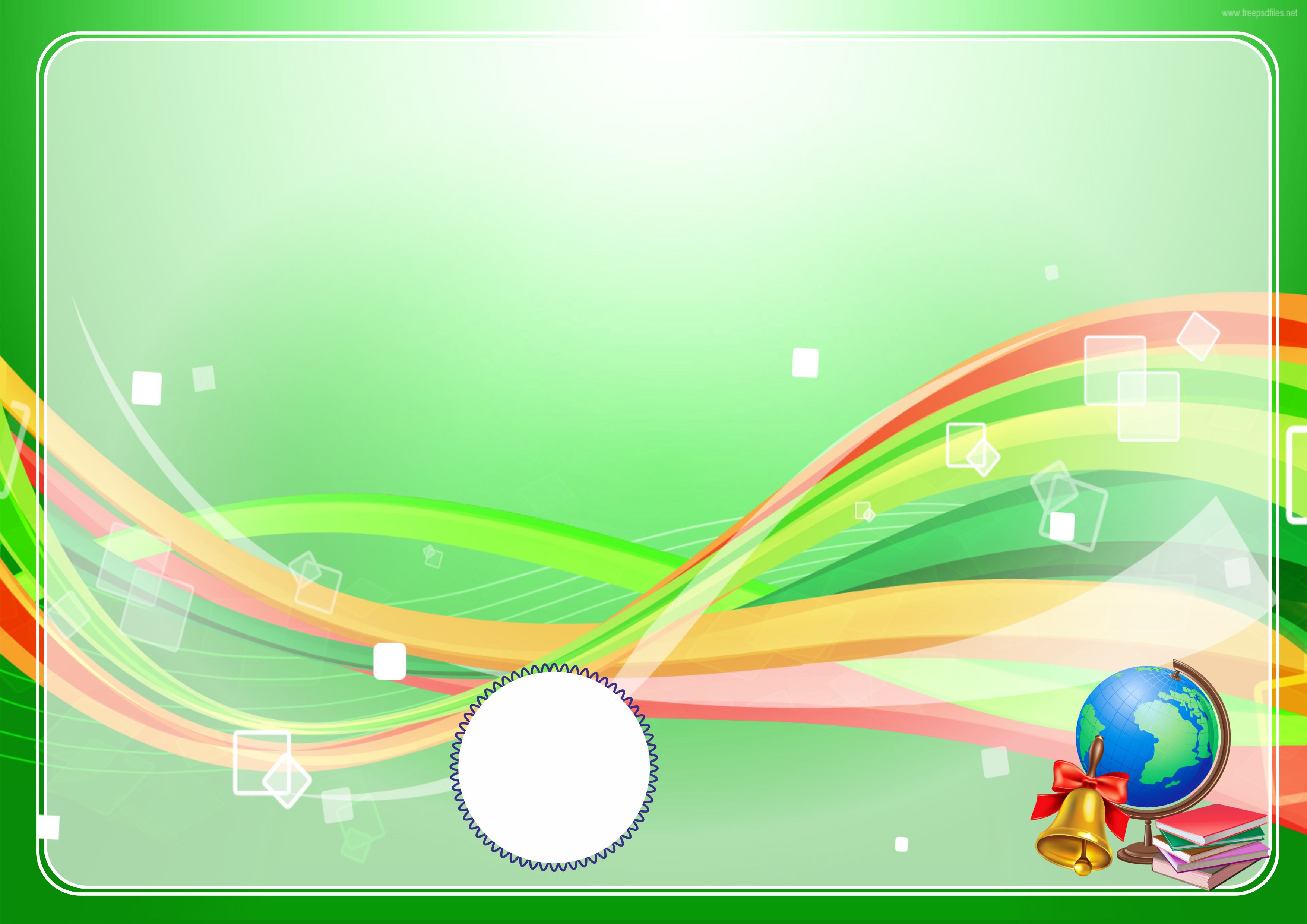 “Kelajak me’mori” hikoyasida qaysi kasblar tilga olingan?
o‘qituvchi
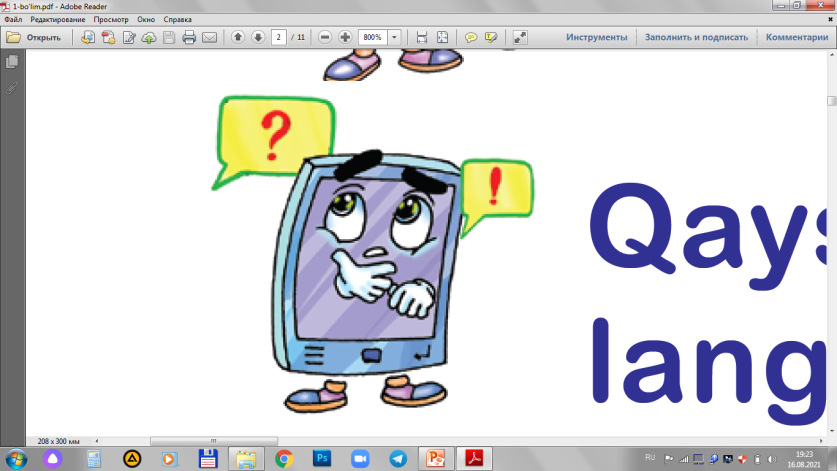 quruvchi
aktyor
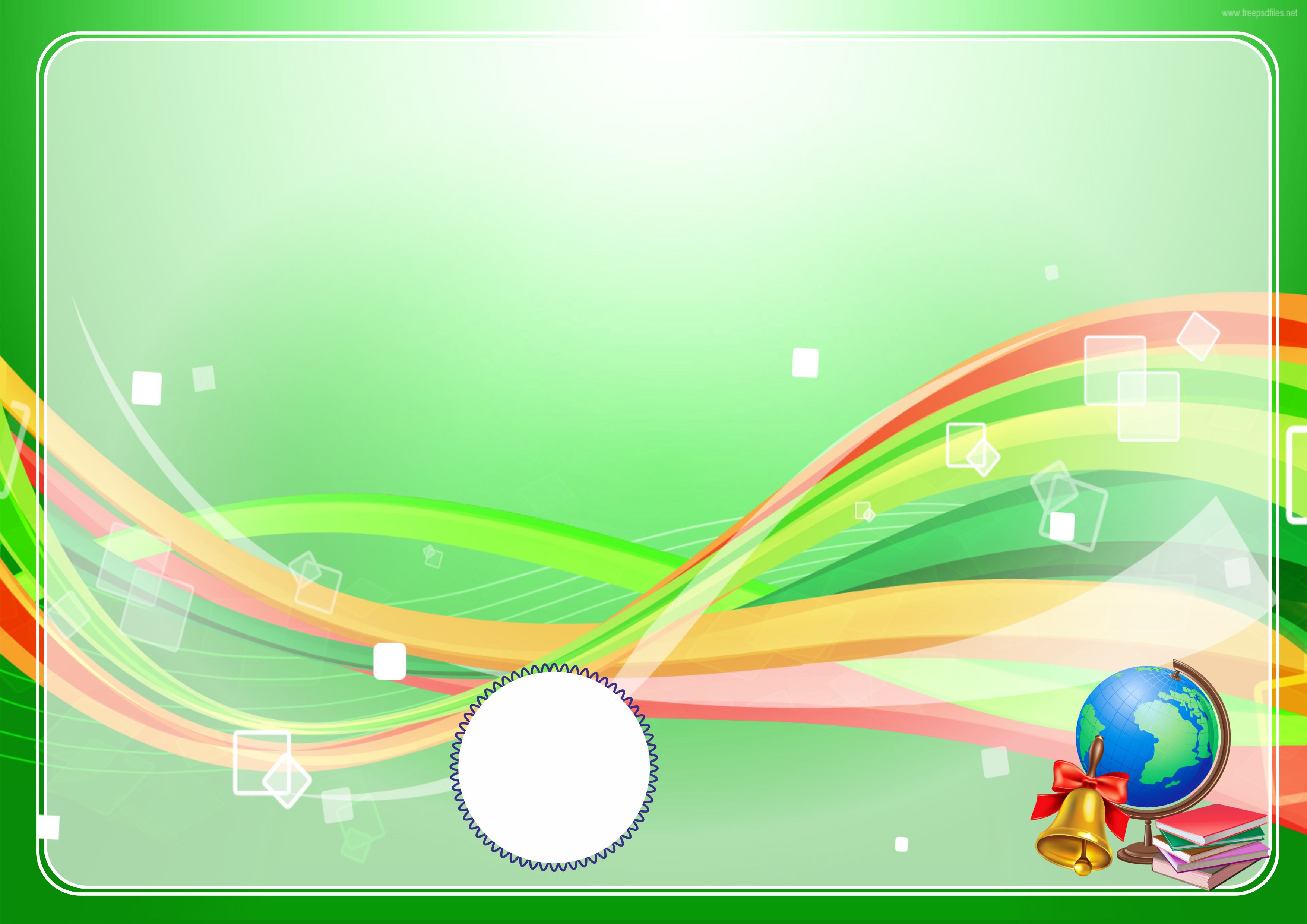 “Kelajak me’mori” hikoyasi qahramoni Yorqinoy o‘qituvchini qanday ta’rifladi?
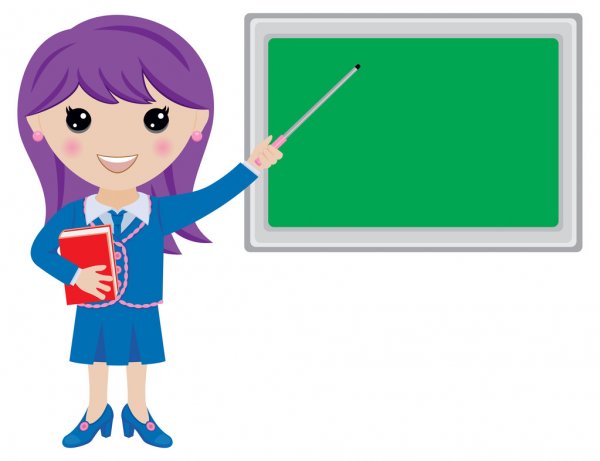 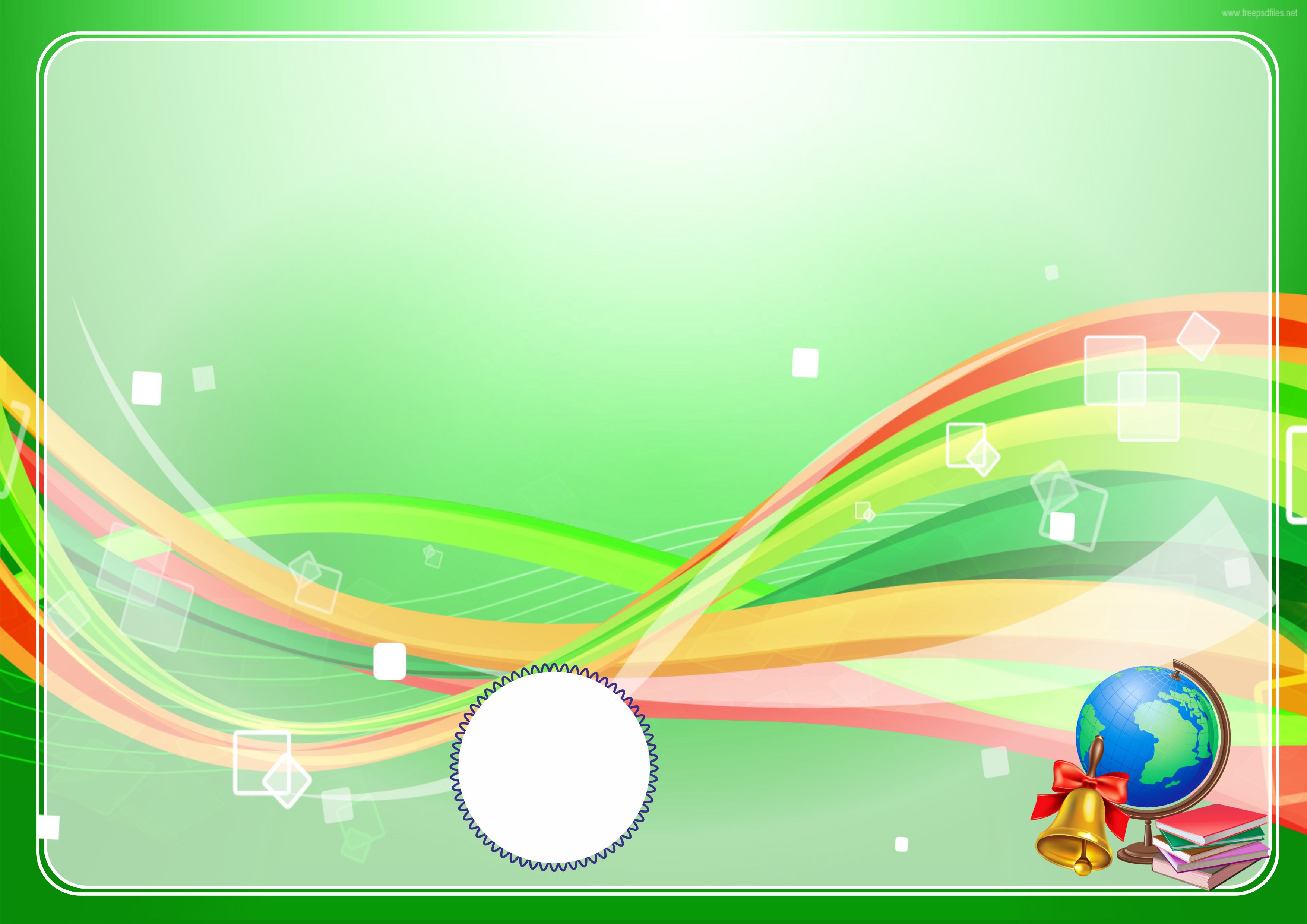 “Kelajak me’mori” hikoyasini qayta tinglaymiz.
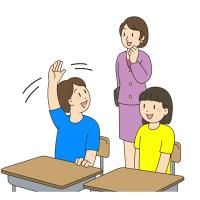 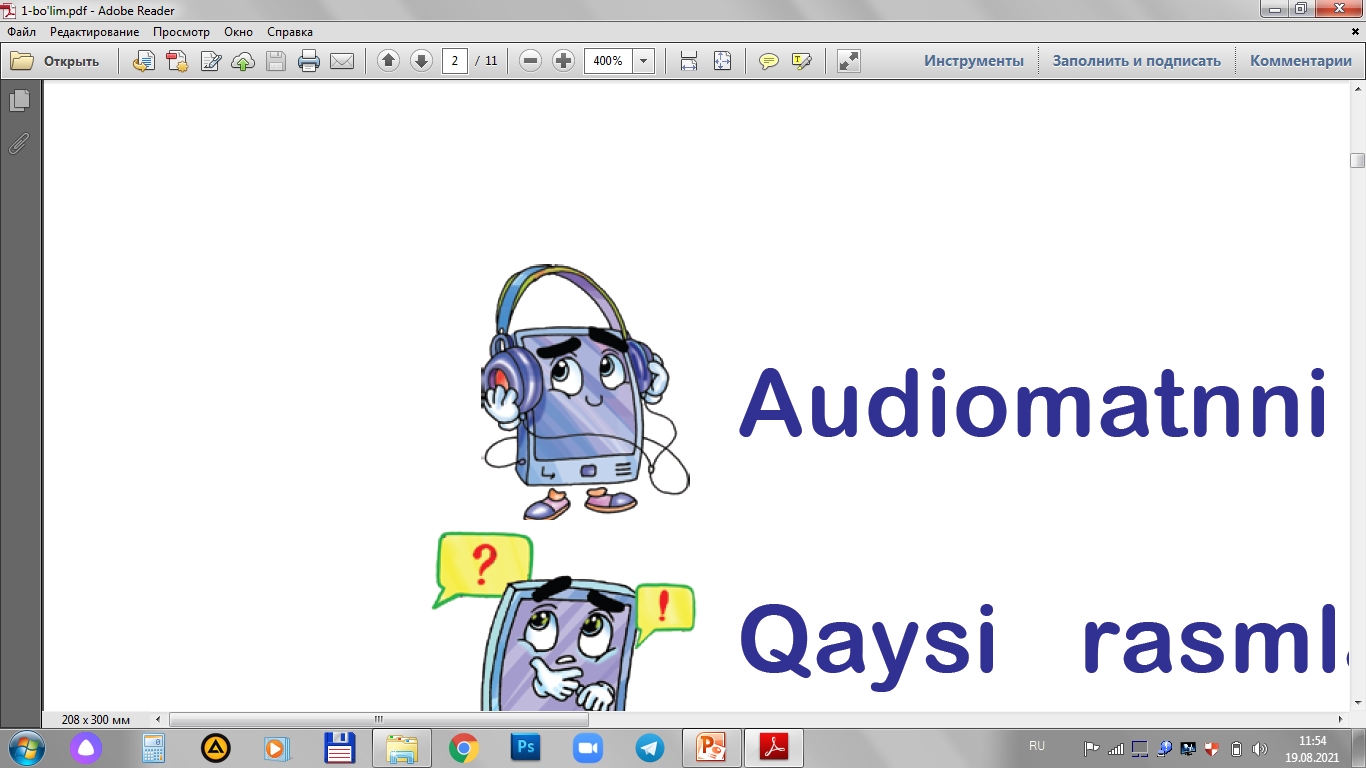 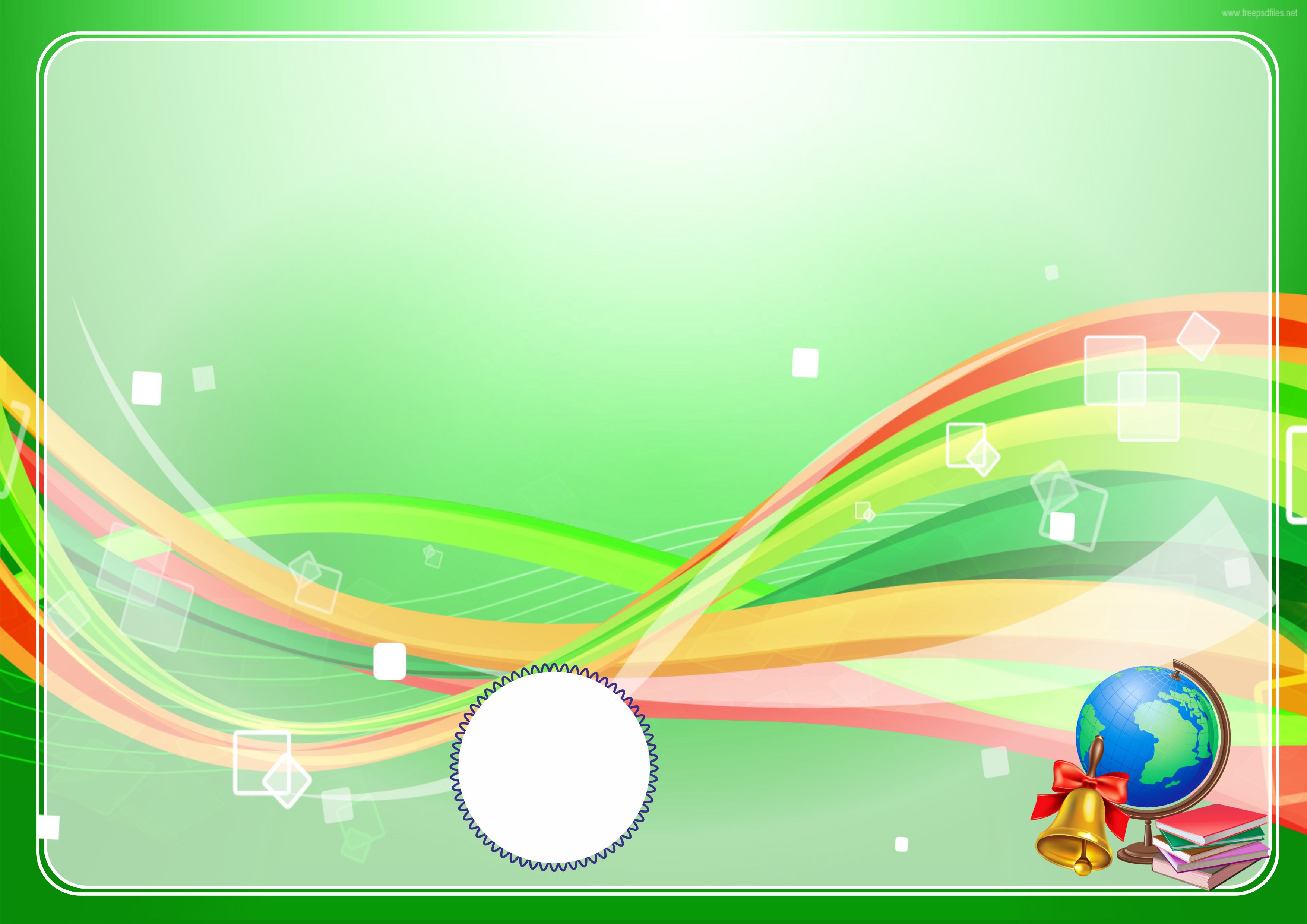 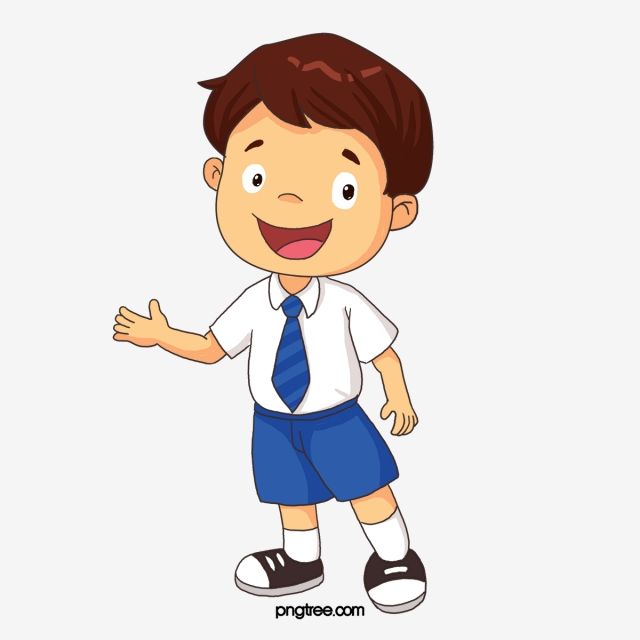 Bugungi dars haqida 
oila a’zolaringiz bilan suhbatlashing
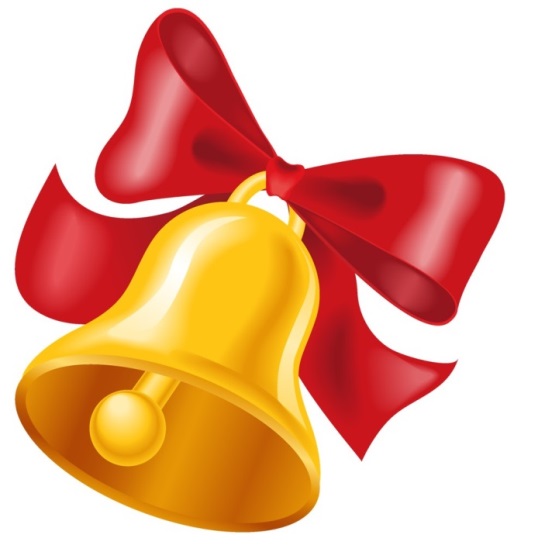